МО р.п. Первомайский
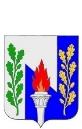 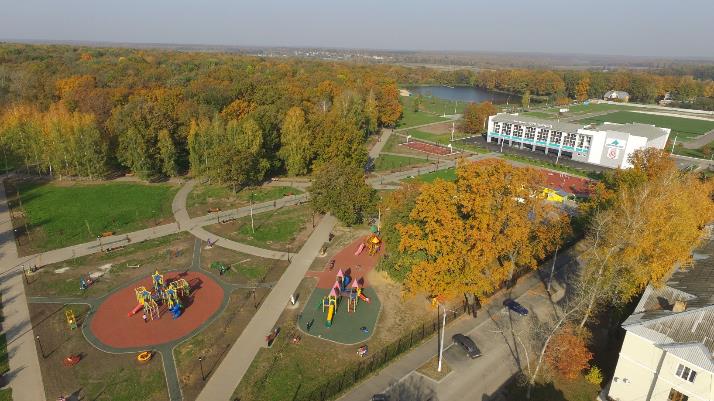 ОТЧЕТ
об исполнении бюджета МО р.п. Первомайскийза 2017 год
1
МО р.п. Первомайский
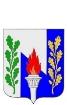 Исполнение 
доходов бюджета МО р.п. Первомайский Щекинского района по доходам за 2017 год
2
МО р.п. Первомайский
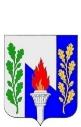 Структура доходов бюджета в 2017 году
3
МО р.п. Первомайский
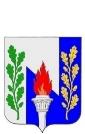 Структура расходов бюджета в разрезе разделов классификации:
4
МО р.п. Первомайский
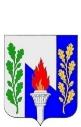 Структура расходов бюджета в 2017 году
3
МО р.п. Первомайский
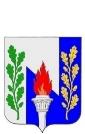 ОБЩЕГОСУДАРСТВЕННЫЕ ВОПРОСЫ
По данному разделу ассигнования направлены на:
Функционирование законодательных (представительных) органов государственной власти и представительных органов муниципальных образований;
Функционирование Правительства Российской Федерации, высших исполнительных органов государственной власти субъектов Российской Федерации, местных администраций;
Муниципальная программа «Совершенствование структуры собственности муниципального образования рабочий поселок Первомайский Щекинского района»;
Муниципальная программа «Развитие и поддержание информационных систем в муниципальном образовании рабочий поселок Первомайский Щекинского района»;
Муниципальная программа «Развитие общественных организаций в муниципальном образовании рабочий поселок Первомайский Щекинского района»
Межбюджетные трансферты
Непрограммные расходы
5
МО р.п. Первомайский
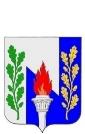 НАЦИОНАЛЬНАЯ ОБОРОНА
Расходы бюджета освоены в сумме 369,5 тыс. рублей, что составляет 100,0% от годового плана. Средства направлялись на оплату труда и начисления на оплату труда военно-учетного стола Администрации МО р.п. Первомайский, а также выполнение полномочий в рамках Федерального закона от 06.10.2003 года №131-ФЗ «Об общих принципах организации местного самоуправления в Российской Федерации».
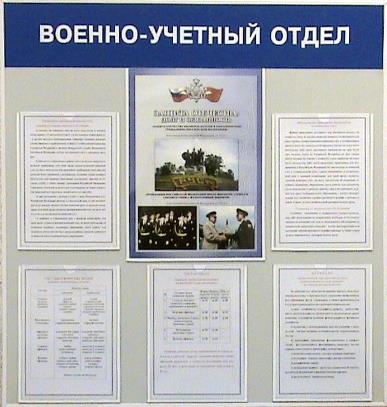 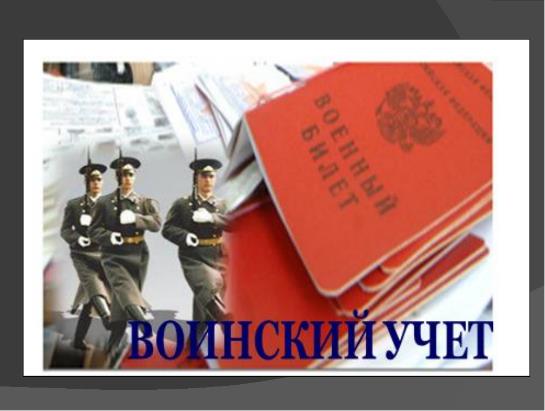 6
МО р.п. Первомайский
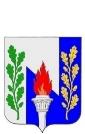 НАЦИОНАЛЬНАЯ БЕЗОПАСНОСТЬ И ПРАВООХРАНИТЕЛЬНАЯ ДЕЯТЕЛЬНОСТЬ
Расходы бюджета направлены на реализацию муниципальной целевой программы «Обеспечение защиты населения и территории МО р.п. Первомайский от чрезвычайных ситуаций природного и техногенного характера, терроризма и экстремизма на территории МО р.п. Первомайский»  и на осуществление части полномочий по решению вопросов местного значения в соответствии с заключенными соглашениями (полномочия по созданию, содержанию и организации деятельности аварийно-спасательных служб)
Работа в области гражданской обороны и защиты населения
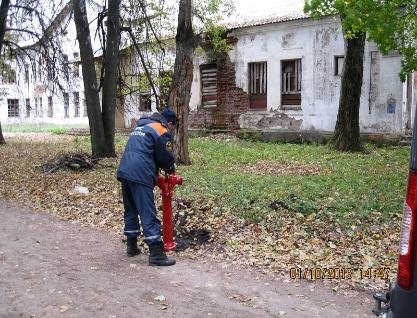 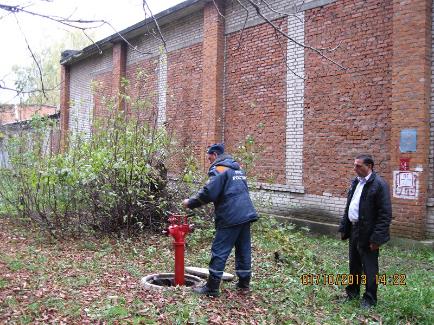 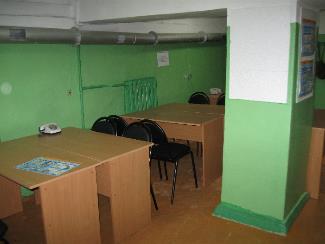 7
МО р.п. Первомайский
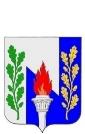 НАЦИОНАЛЬНАЯ ЭКОНОМИКА
Расходы бюджета направлены на реализацию муниципальных целевых программ «Организация благоустройства территории МО р.п. Первомайский» (подпрограммы «Содержание автомобильных дорог общего пользования, придомовой территории, тротуаров и системы обеспечения их функционирования на территории МО р.п. Первомайский») и «Развитие субъектов малого и среднего предпринимательства»
8
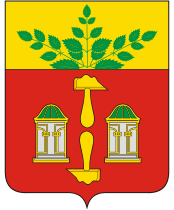 МО р.п. Первомайский
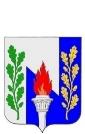 Ремонт дворовых территорий в рамках проекта «Формирование современной городской среды»
В рамках программы «Формирование современной городской среды» из бюджета муниципального образования выделено 2 740,9 тыс. рублей на благоустройство придомовых и общественных территорий
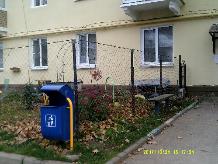 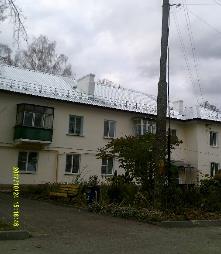 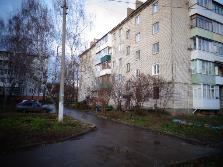 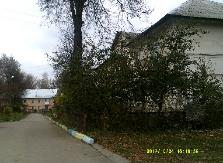 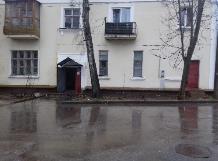 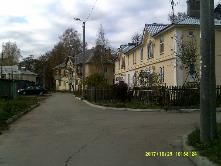 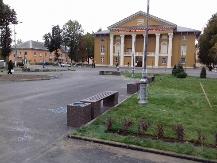 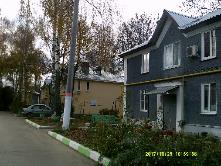 13
МО р.п. Первомайский
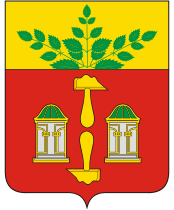 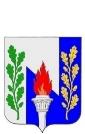 Ремонт дорог в рамках программы 
поддержки моногородов
В рамках программы «Модернизация и развитие автомобильных дорог в муниципальном образовании рабочий поселок Первомайский Щекинского района» из бюджета муниципального образования выделено 10 392,7 тыс. рублей на финансовое обеспечение дорожной деятельности в отношении автомобильных дорог общего пользования местного значения, а также капительный ремонт и ремонт дворовых территорий МКД, проездов к дворовым территориям МКД населенных пунктов за счет бюджетных ассигнований дорожного фонда Тульской области
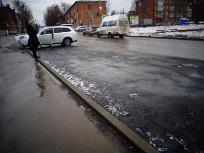 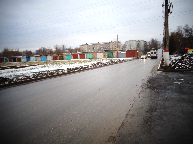 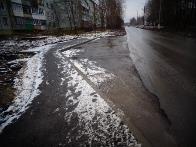 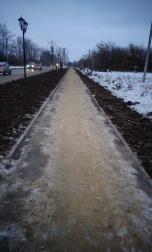 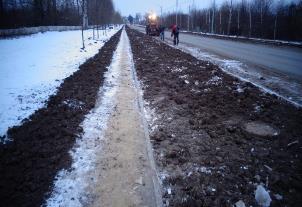 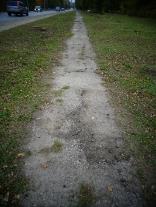 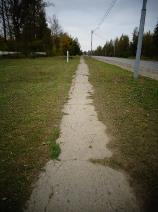 12
МО р.п. Первомайский
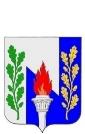 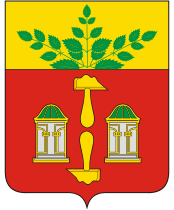 Малый и средний бизнес
Кассовый расход 23,0 тыс. рублей. Указанные бюджетные ассигнования направлены на реализацию муниципальной целевой программы «Развитие субъектов малого и среднего предпринимательства» –23,0 тыс. рублей (проведение конкурсов – 23,0 тыс. рублей).
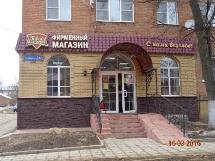 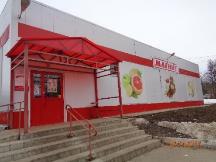 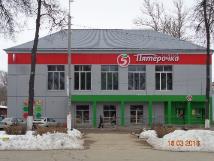 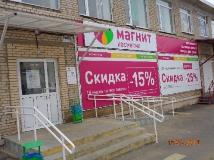 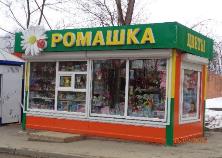 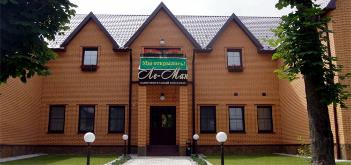 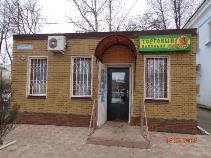 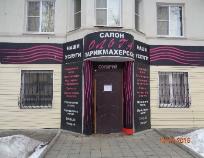 6
Щекинский район
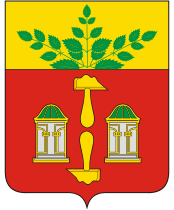 Образовательные учреждения
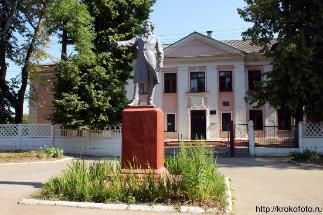 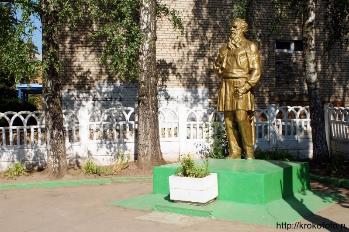 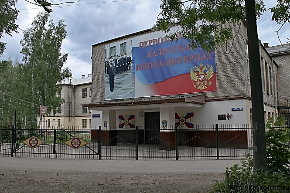 МБОУ СШ №15
МБОУ СШ №16
ГОО ТО «Первомайская кадетская школа-интернат»
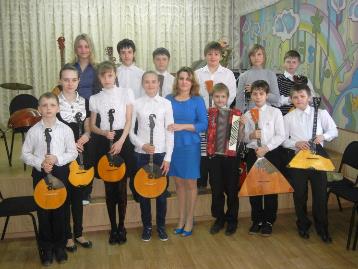 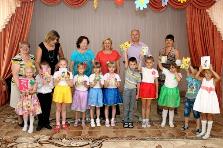 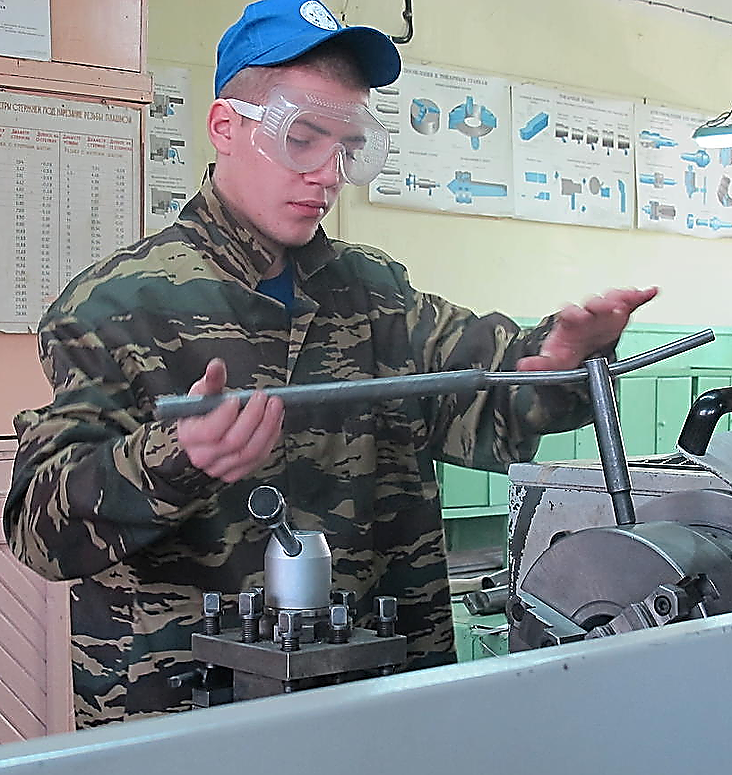 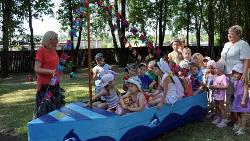 Щекинское «СУВУ»
МАУДО «Первомайская детская школа искусств»
7
Жилищно-коммунальное хозяйство
Щекинский район
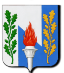 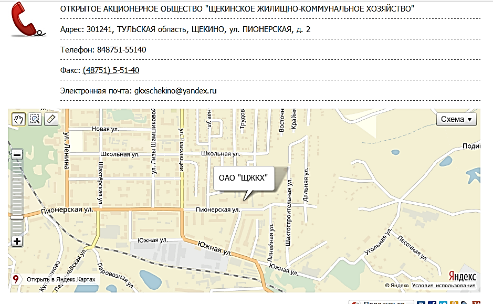 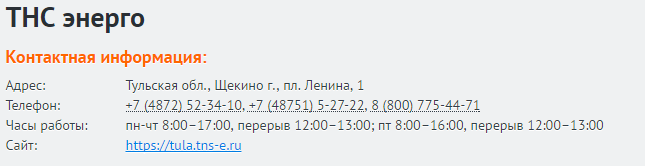 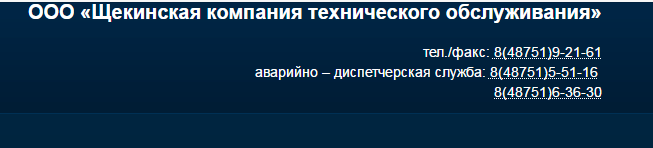 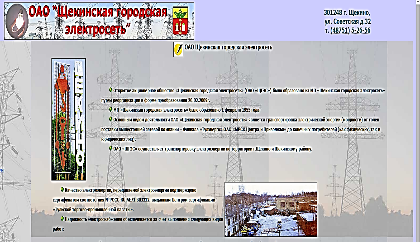 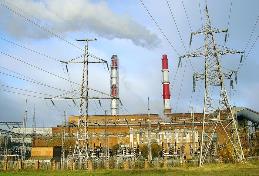 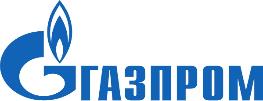 9
Щекинский район
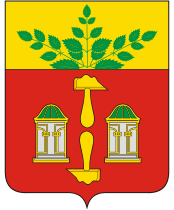 Благоустройство за счет местного бюджета
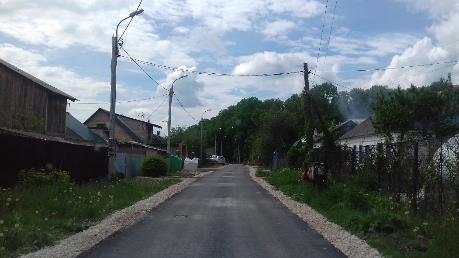 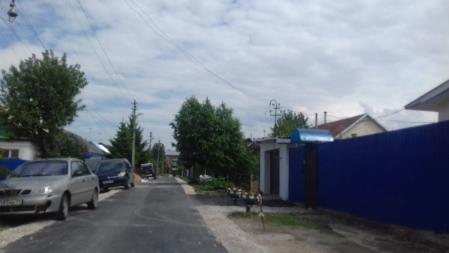 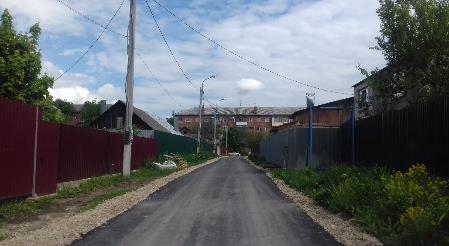 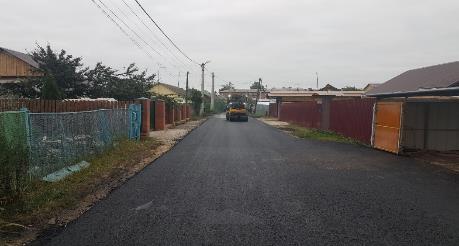 14
Щекинский район
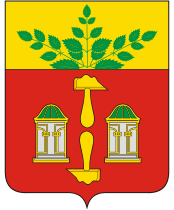 Содержание автодорог
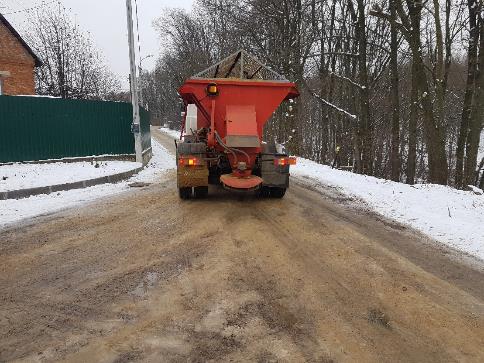 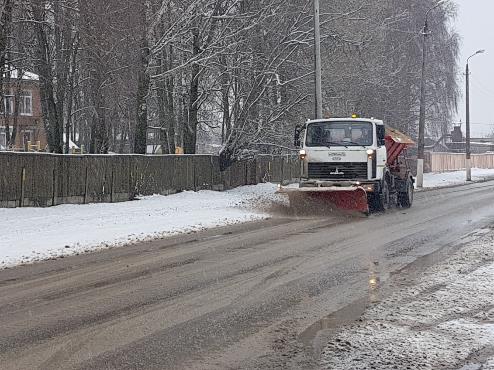 15
Щекинский район
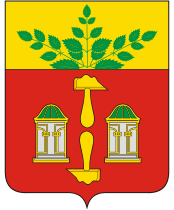 Реконструкция центральной площади Улитина
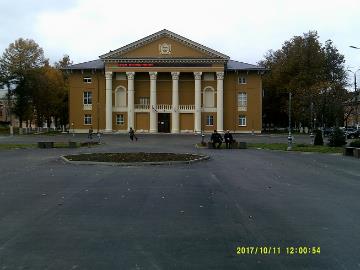 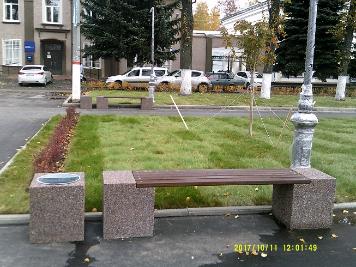 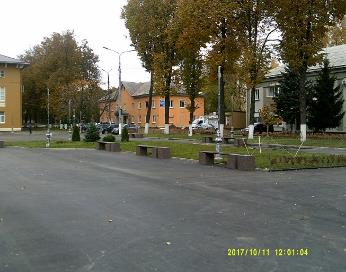 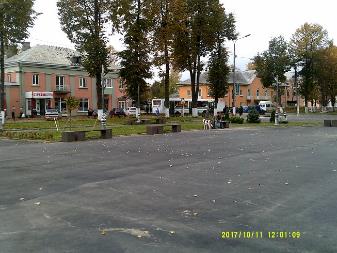 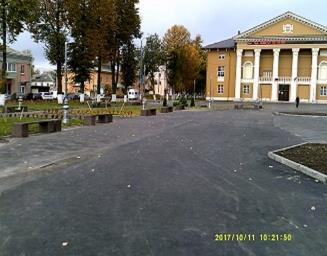 16
Щекинский район
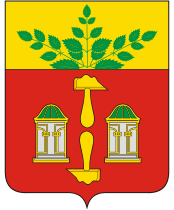 Культурно-массовая работа МАУК «ДК «Химик»
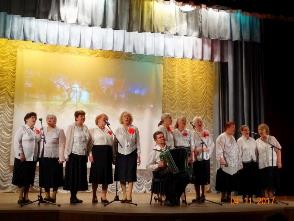 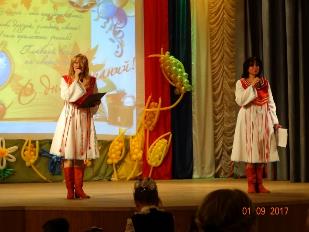 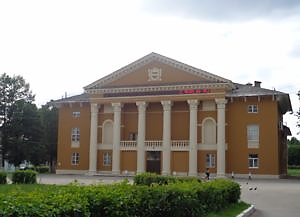 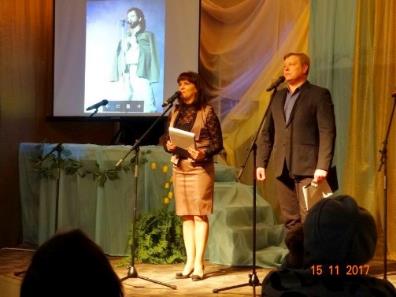 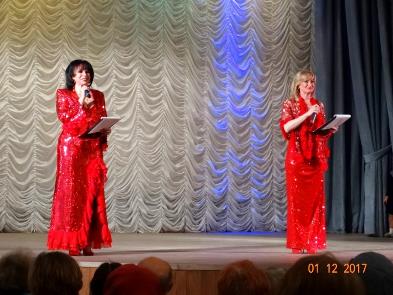 17
Щекинский район
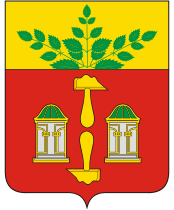 Культурно-массовая работа МКУК «ППБ»
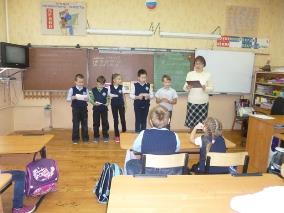 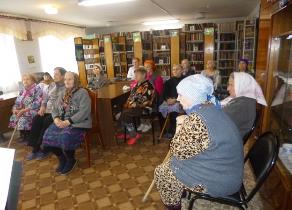 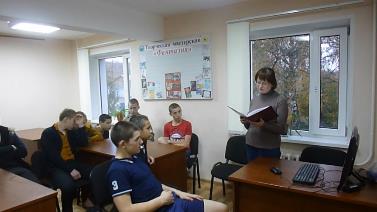 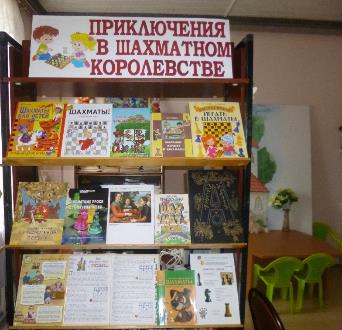 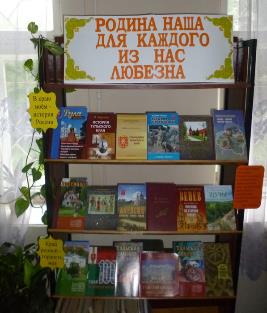 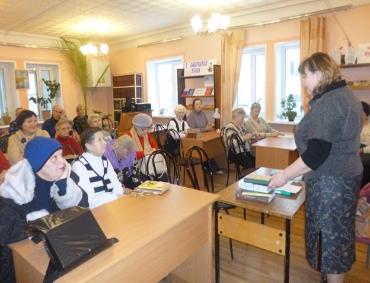 18
Щекинский район
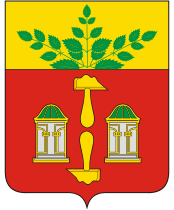 Физическая культура
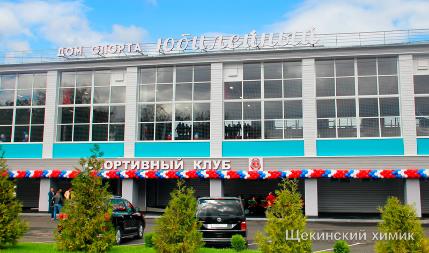 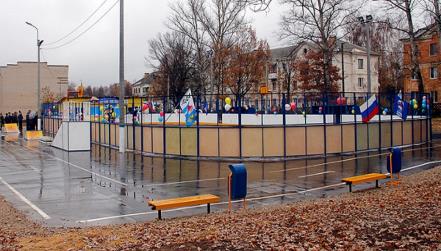 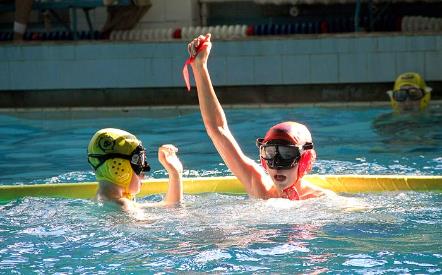 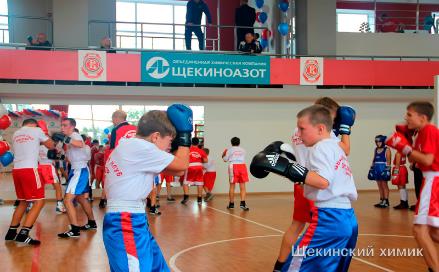 19
Щекинский район
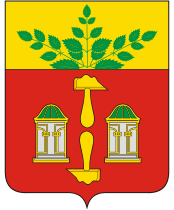 Спортивные зоны парка
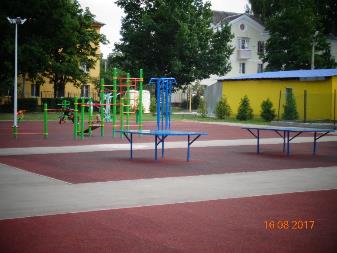 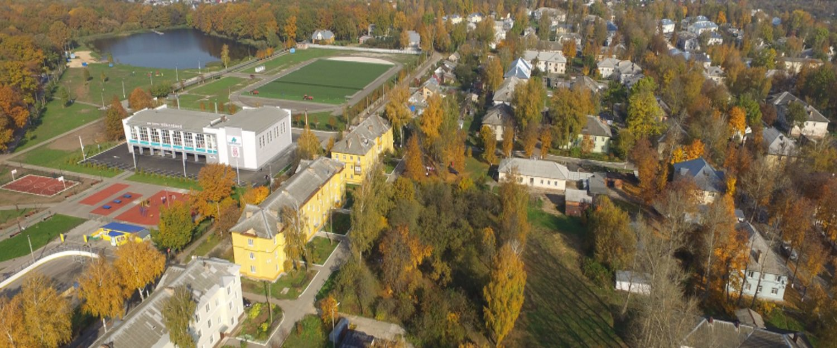 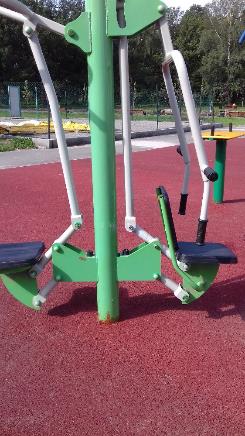 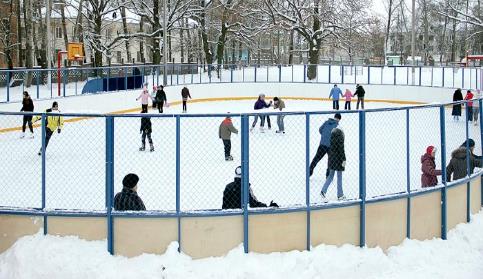 20
Щекинский район
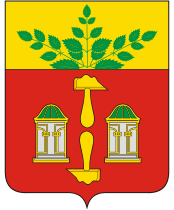 Спортивные мероприятия
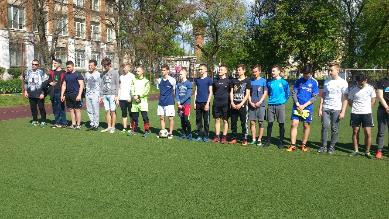 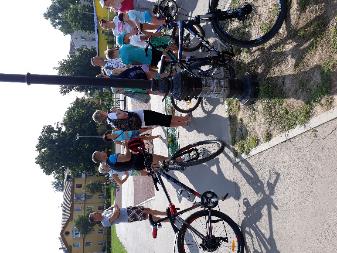 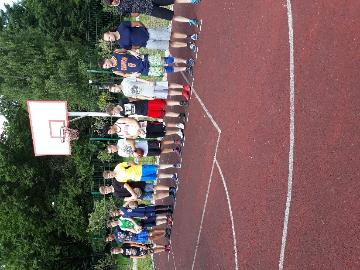 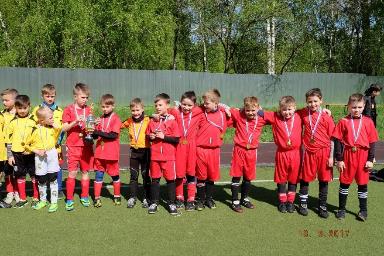 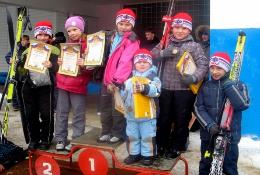 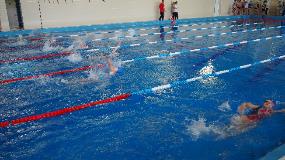 21
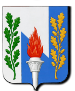 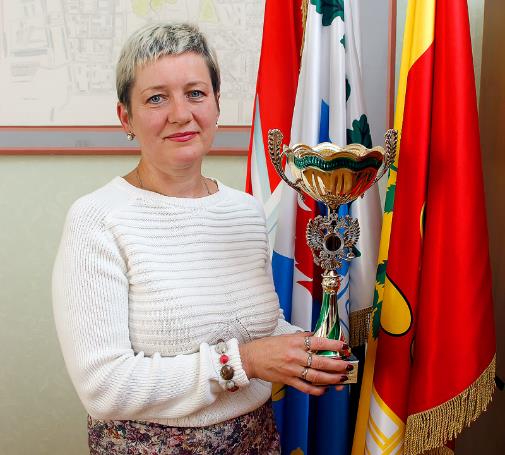 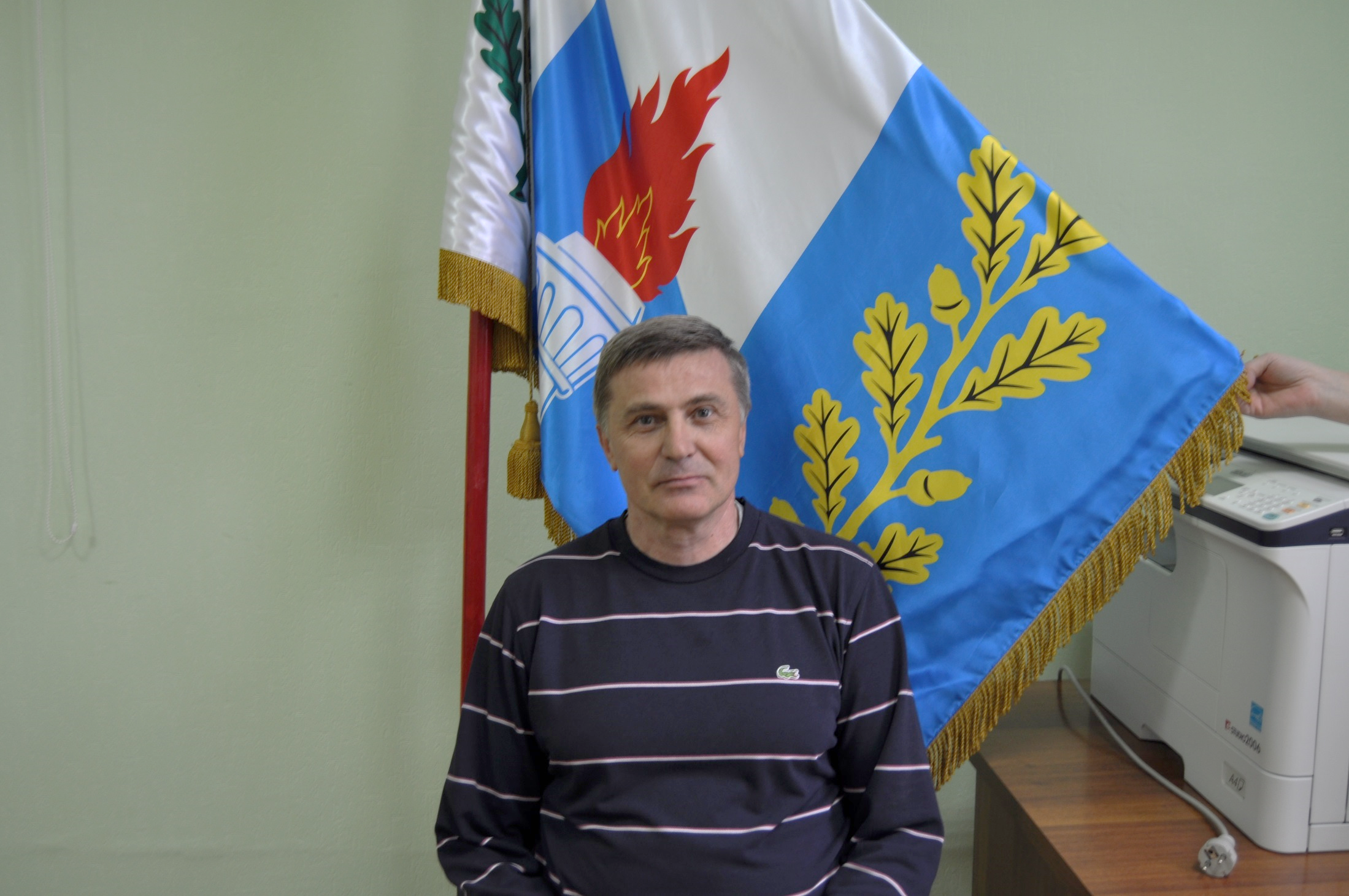 22
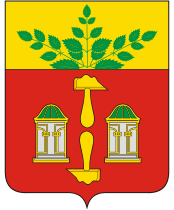 Трудоустройство несовершеннолетних граждан
Щекинский район
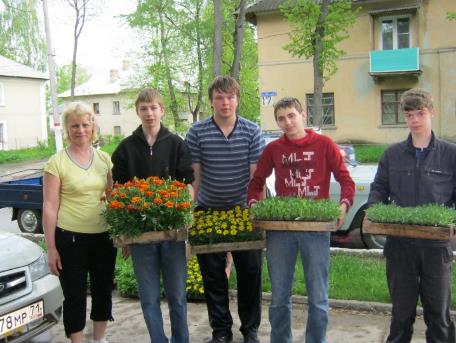 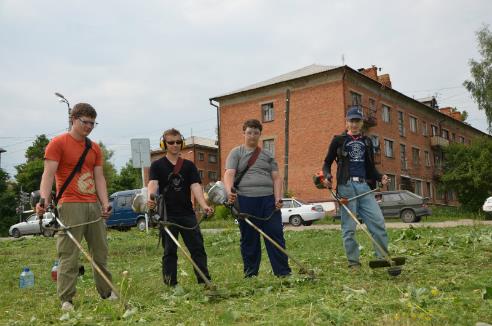 23
Щекинский район
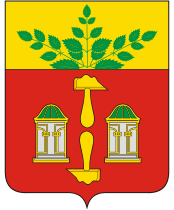 Предоставление средств материнского капитала
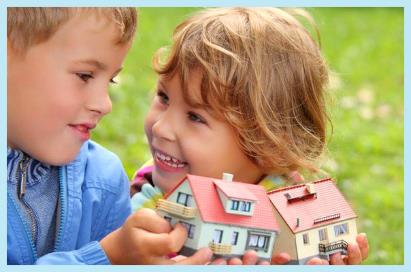 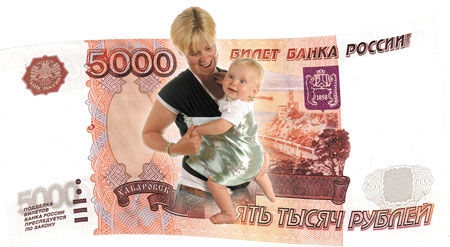 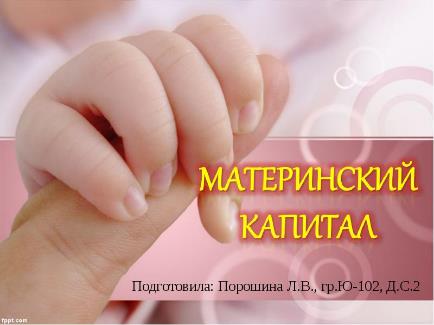 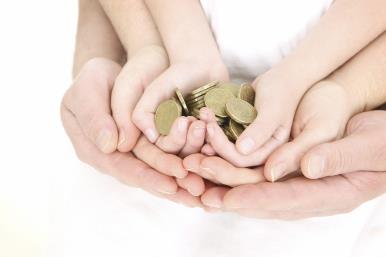 24
Щекинский район
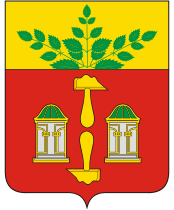 Услуги бани
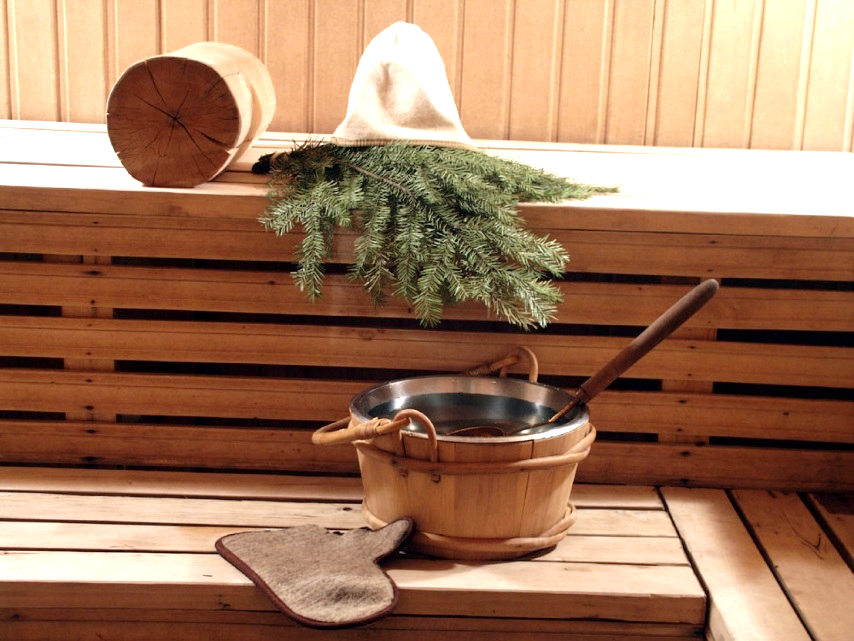 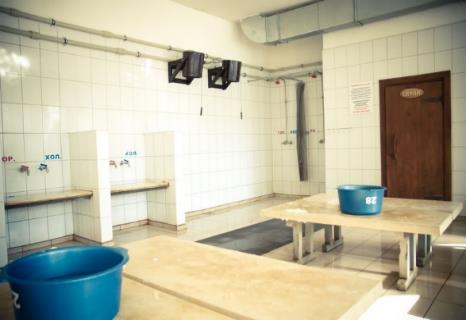 25
Щекинский район
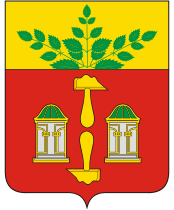 МП «Улучшение жилищных условий»
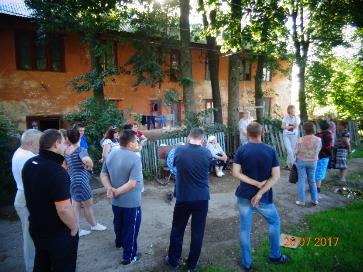 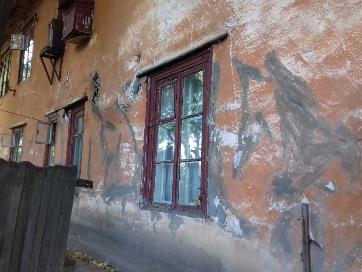 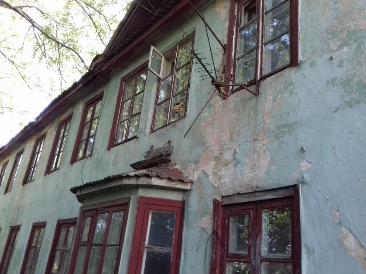 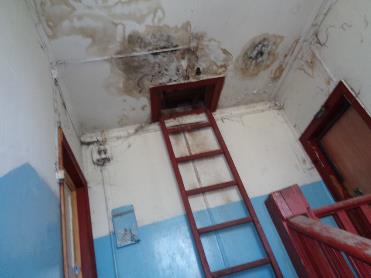 26
Щекинский район
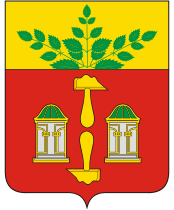 Работа отдела по административно-правовым вопросам
 и земельно-имущественным отношениям
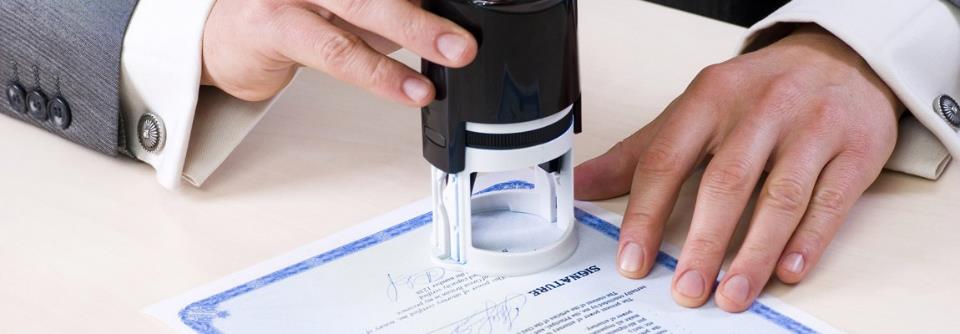 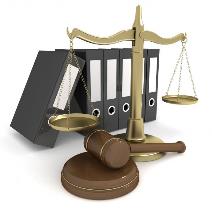 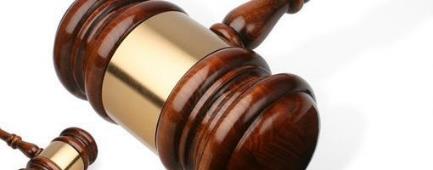 27
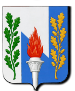 Работа с обращениями граждан
Всего обращений за 2017 год – 624
Анализ характера обращений
Щекинский район
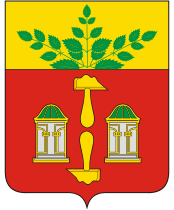 Общественные организации
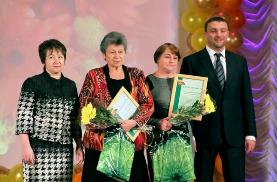 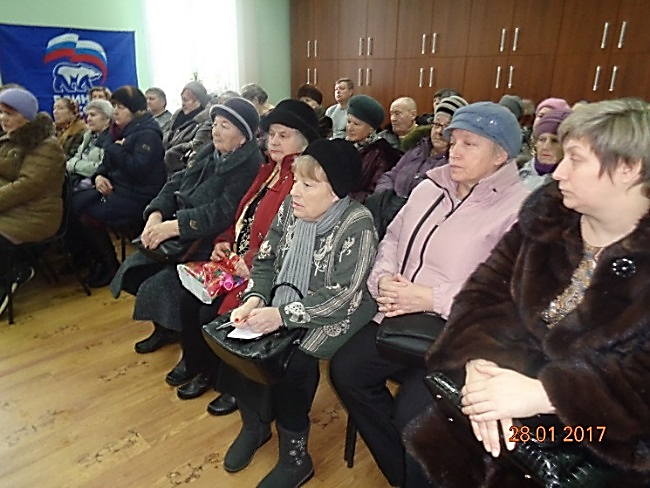 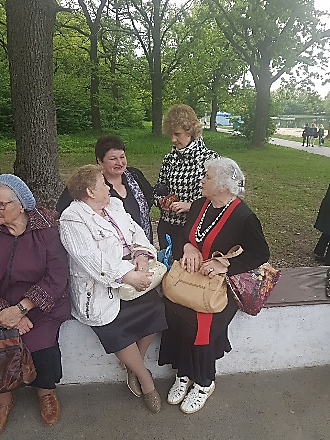 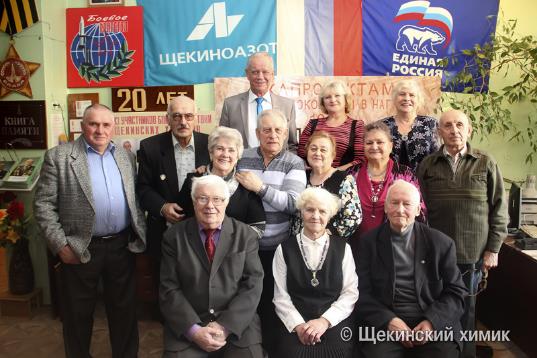 29
Щекинский район
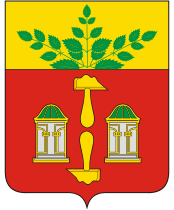 Цели и задачи на 2018 год
- Принятие и претворение в жизнь стратегии социально-экономического развития муниципального образования;
         - корректировка генерального плана поселка и  изменение границ МО;
         - переселение граждан из аварийного жилого фонда;
         -оформление бесхозяйных жилых помещений и коммуникаций; 
         - работы по благоустройству пляжной зоны;
         - реализация инвестиционных проектов моногорода;

        Мы продолжаем принимать все возможные меры для устранения существующих проблем и ставим перед собой новые цели для развития нашего любимого посёлка во всех направлениях жизнедеятельности.
30
Щекинский район
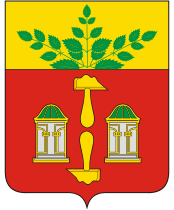 Спасибо за внимание!
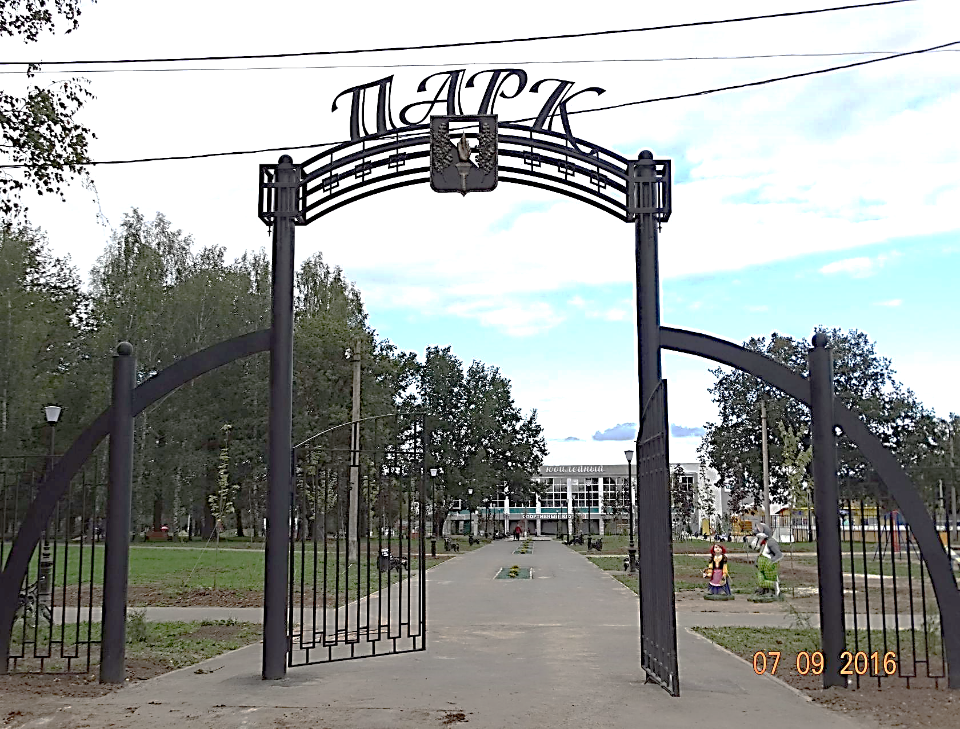 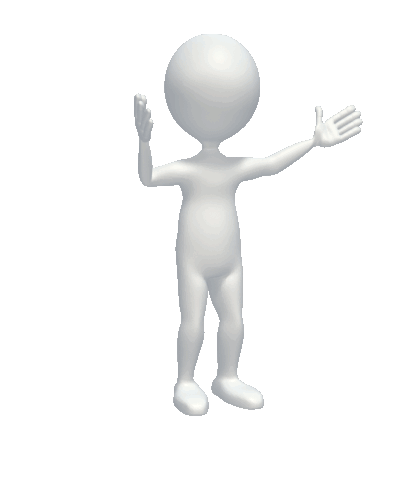 31